Facultatea drept și AdministrațiE publică
Sloganul facultății
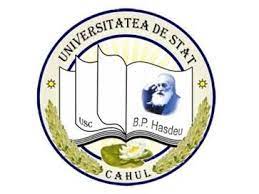 „De jure, de facto”		




CE NE DORIM?
	În condițiile în care amprenta regională a ţării devine mai vizibilă, programul consolidează caracterul elitist al universității ca pol de dezvoltare regional.
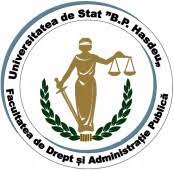 Misiunea și obiectivele facultății
Facultatea noastră promovează un proiect educațional ancorat în valori ambițioase și puternice, exprimate prin spiritul integrității, umanității, democrației și datoriei civice. Programele noastre academice sunt concepute pentru a vă ajuta să vă realizați și să vă îndepliniți visurile și aspirațiile. Ne-am angajat să pregătim studenții pentru provocările perioadei în care ne aflăm, pentru viața într-o comunitate prosperă, dar și în continuă schimbare. Prin urmare, avem o sarcină ambițioasă, să formăm specialiști calificați și competitivi, capabili să ia decizii competente în cele mai dificile situații, să răspundă cerințelor domeniului profesional ales, DREPT ȘI ADMINISTRAȚIE PUBLICĂ.
Organizarea facultății
Catedra Drept
Catedra Stiințe Politice și Administrative
Comisia de calitate
Conducerea executivă a Facultății Drept și Administrație Publică
Consiliul Facultății Drept și Administrație Publică
Catedra Drept
Catedra de Drept curează organizarea studiilor pe două cicluri:
 Ciclul I (studii superioare de licență) – studii cu frecvența la zi (4 ani)/frecvență redusă (5 ani)
 Ciclul II (studii superioare de master) 
	Activitatea juristului modern, corect gestionată, implică utilizarea eficientă pe larg a bazelor disciplinelor teoretice generale universitare la nivelul ce-i asigură perceperea adecvată a realităţilor actuale. 
	Activitatea ştiinţifică în domeniu ţine de elaborarea suportului teoretic adecvat pentru aplicabilitatea practică a realizărilor din domeniul jurisprudenţei. Suportul teoretic se referă atât la disciplinele cadrului juridic fundamental, cât şi la disciplinele ce posedă un caracter mai pragmatic.
Catedra ȘTIINȚE POLITICE ȘI DMINISTRATIVE
Catedra Științe Politice și Administrative curează organizarea studiilor pe două cicluri:
 Ciclul I (studii superioare de licență) – studii cu frecvența la zi (3 ani)/frecvență redusă (4 ani)
 Ciclul II (studii superioare de master) 

	Catedra are ca scop formarea unor specialişti purtători de cunoştinţe vaste în domeniul ştiinţelor politice şi administrative cu abilităţi de soluţionare a celor mai complexe probleme sociale, oferirea unor posibilităţi de acumulare a volumului necesar de cunoştinţe pentru o participare eficientă în procesul de administrare publică. 
	Misiunea catedrei este de a realiza un cadru curricular comprehensiv pentru desfăşurarea unui proces de învăţământ modern orientat spre formarea specialiştilor în domeniul administraţiei publice.
coMisia de calitate
Membrii comunității academice și studenții sunt implicați, în calitate de parteneri, în procesul de asigurare a calității activității de învățământ și cercetare științifică, conform regulamentelor.

Procesul de asigurare a calității tinde spre:
Introducerea de noi abordări ale procesului de predare-învățare, la care accentul să fie pus pe creșterea interactivității cursurilor și pe actualizarea informației;
Utilizarea unor sisteme de evaluare a cunoștințelor dobândite de studenți bazate pe testarea abilității acestora de a prelucra informația primită și mai puțin pe capacitatea lor de memorare;
Implementarea principiilor eticii profesionale în toate compartimentele Facultății.
Conducerea executivă a Facultății
DECAN – Filipov Ina
ȘEF CATEDRA ȘTIINȚE POLITICE ȘI ADMINISTRATIVE – Gîrneț Ilie
ȘEF CATEDRA DREPT – Ciudin Oxana
SECRETAR DOCUMENTARE ACTE – Popa Alexandra
Consiliul Facultății
este organul de conducere al Facultatii ales pe un termen de 5 ani;
conform Regulamentului, componenţa consiliului cuprinde personal didactico-stiintific și studenţi, reprezentați în consliliu în proporție de ¼ din numărul total al membrilor;
este constituit din 9 membri;
rolul consiliului constă în examinarea problemelor şi luarea deciziilor legate de activitatea facultăţii.
proiecte implementate
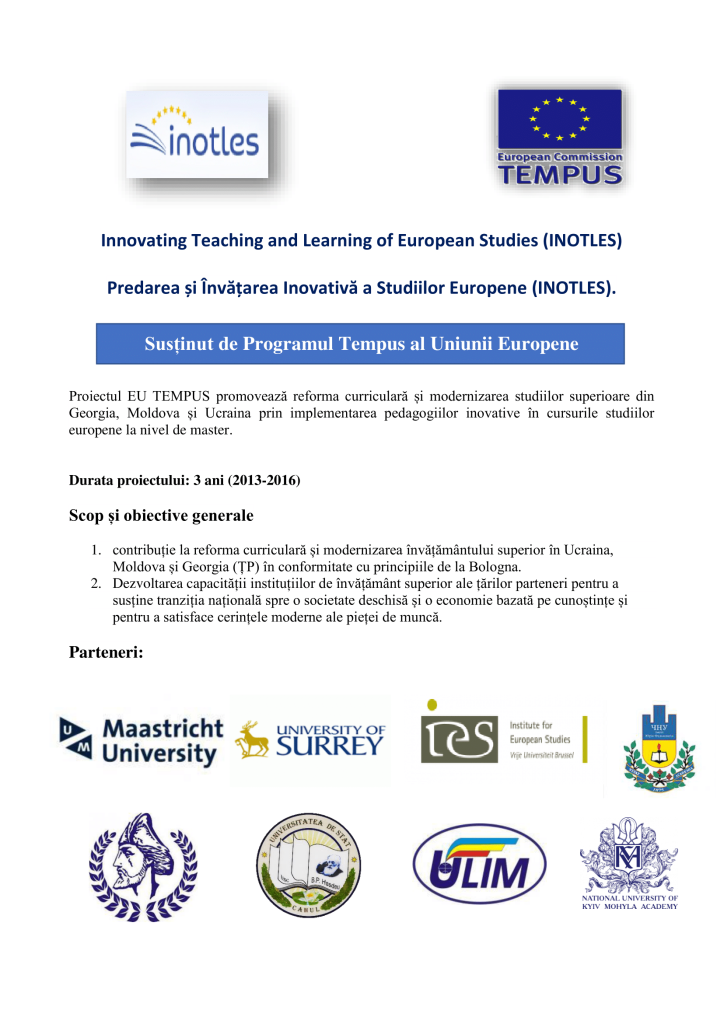 DOTĂRI
CENTRUL DE STUDII EUROPENE ȘI GUVERNANȚĂ: - spațiu pentru predare, activități de studiu individual, evenimente - mese rotunde, conferințe

Obiective și priorități:
promovarea dimensiunii europene a educației și formării profesionale;
sprijinirea cercetării în domeniul studiilor europene;
extinderea și consolidarea studiilor europene în disciplinele programelor academice;
promovare, diseminare și instituționalizare a apartenenței la civilizația europeană și sincronizare cu modelul de guvernanță al UE;
activități de informare în scopul dezvoltării și asimilării valorilor comunității locale, raționalismului economic și a principiilor europene de administrare.
10 MOTIVE DE A FI STUDENTUL NOSTRU:
Pentru că aici:
Obții profesii care produc și bunăstare și schimbare;
Activitățile curriculare și extracurriculare constituie fundament pentru dezvoltarea competențelor profesionale;
Vei avea un mediu propice pentru a investi într-o carieră de succes;
Găsești context favorabil valorificării propriului potențial;
Împlinești satisfacția de a fi util comunității;
Formele de învățare cu frecvența la zi sau frecvență redusă îți oferă oportunitatea de a alege varianta cea mai potrivită pentru propria situație;
Programul oferă posibilitatea asigurării studiilor integrate: licenţă şi master;
Te bucuri de oportunitatea studiilor superioare fără eforturi financiare legate de deplasarea în alte localităţi sau alte ţări;
Șansa de a te cunoaște și autocunoaște este realizabilă;
Viața de student nu a anulat-o nimeni.